Monopolist
Prijszetter binnen grenzen
invloed op de prijs
geen
maximaal
Volkomen concurrentie
Totale markt
Individuele producent
HOEVEELHEIDSAANPASSER
5.000
5.000
Qv
Qa
in euro’s
MK
in euro’s
4.000
4.000
prijs (P)
prijs (P)
GTK
3.000
3.000
GO=MO
2.000
2.000
1.000
1.000
500
1.000
1.500
2.000
2.500
100
200
300
400
500
hoeveelheid (Q)
× 1.000 stuks
hoeveelheid (Q)
BEP
TWmax
TOmax
× 10 mln stuks
monopolist
Monopolist
PRIJSZETTER
Producent kiest zelf een prijs
maar de consument bepaalt hoeveel er dan ver-/gekocht wordt.

Qv = -0,5P + 2.500




collectieve vraag =prijs-afzet-mogelijkheden
5.000
Qv
in euro’s
4.000
prijs (P)
3.000
Monopolist kiest prijs
Consument bepaalt afzet
2.000
prijs van € 1.000
→  afzet van 2 mln stuks
prijs van € 4.000
→  afzet van 500.000 stuks
1.000
500
1.000
1.500
2.000
2.500
hoeveelheid (Q)
× 1.000 stuks
omzet
Hoeveelheid
Omzet
Epv
-9
25.000
€ 22,5 mln
1000
Qv
= prijs-afzetlijn monopolist
-4
50.000
€ 40 mln
€
TO↑
800
-1,5
100.000
€ 60 mln
125.000
€ 62,5 mln
-1
600
TO↓
150.000
€ 60 mln
-0,67
-0,25
200.000
€ 40 mln
400
Om een extra product te verkopen moet hij zijn product (iets) goedkoper maken:
+ hij verkoopt een extra product
- hij verdient minder per product
200
50
100
150
200
250
hoeveelheid × 1.000
Van omzet naar marginale opbrengst
75
1000
Hoeveelheid
Omzet
GO
€
× mln
€
25.000
€ 22,5 mln
60
800
50.000
€ 40 mln
TO
TO↑
100.000
€ 60 mln
45
600
125.000
€ 62,5 mln
TO↓
150.000
€ 60 mln
30
400
200.000
€ 40 mln
15
200
MO
50
100
150
200
250
hoeveelheid × 1.000
Marginale opbrengst (mo)
Monopolist
MO = extra opbrengst (omzet) als de producent 1 extra product wil verkopen

Omzet neemt eerst flink toe
Later neemt de omzet minder toe
Precies halverwege niet meer (max.)
Dan neemt de omzet een beetje af
Daarna neemt de omzet flink af
5.000
in euro’s
4.000
prijselastische vraag
prijs (P)
3.000
Epv = -1
2.000
prijsinelastische vraag
1.000
prijs
GO
afzet
MO
qv
500
1.000
1.500
2.000
2.500
hoeveelheid (Q)
× 1.000 stuks
MO-functie herleiden
Monopolist
Qv = -0,5P + 2.500
	0,5P = -Q + 2.500
P = -2Q + 5.000
	TO = (-2Q + 5.000)×Q
TO = -2Q2 + 5.000Q

MO = -4Q + 5.000
5.000
vraaglijn omzetten
in prijsafzetlijn
in euro’s
4.000
prijs (P)
omzet:
TO = P × Q
3.000
MO = helling TO
TO differentiëren
2.000
1.000
prijs
GO
afzet
MO
qv
500
1.000
1.500
2.000
2.500
hoeveelheid (Q)
× 1.000 stuks
Monopolist met kostenproportioneel variabele kosten
Qv = -0,5P + 2.500
MO = -4Q + 5.000

GVK = MK = € 1.000
TCK = € 1,5 mld.

Teken MK en GTK in grafiek

Doelstellingen (hulppunt om Q te bepalen):
Maximale omzet
MO = 0
Break even afzet
GO = GTK
Maximale totale winst
MO = MK
5.000
in euro’s
4.000
prijs (P)
3.000
2.000
GTK
GVK=MK
1.000
prijs
GO
afzet
MO
qv
500
1.000
1.500
2.000
2.500
hoeveelheid (Q)
Daarna vanuit Q alle benodigde waarden aflezen of uitrekenen!
× 1.000 stuks
Soorten monopolies
Wettelijke monopolieWanneer de overheid bij wet regelt dat een product maar door 1 bedrijf mag worden aangeboden.
Bijvoorbeeld: bankbiljetten drukken
Economisch monopolieWanneer een onderneming een economische voorsprong heeft op zijn concurrenten. Mogelijk ondersteunt met een octrooi.
Bijvoorbeeld: ASLM (Nederlands bedrijf dat chips-machines produceert)
Natuurlijke monopolieDe productie(winning) van een weinig voorkomende grondstof is daarbij in handen van 1 onderneming.
Bijvoorbeeld: het metaal lanthaan wordt alleen in delen China gewonnen
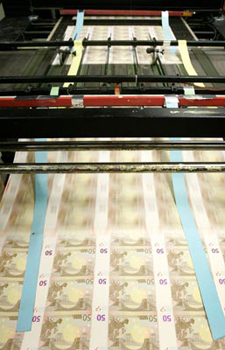 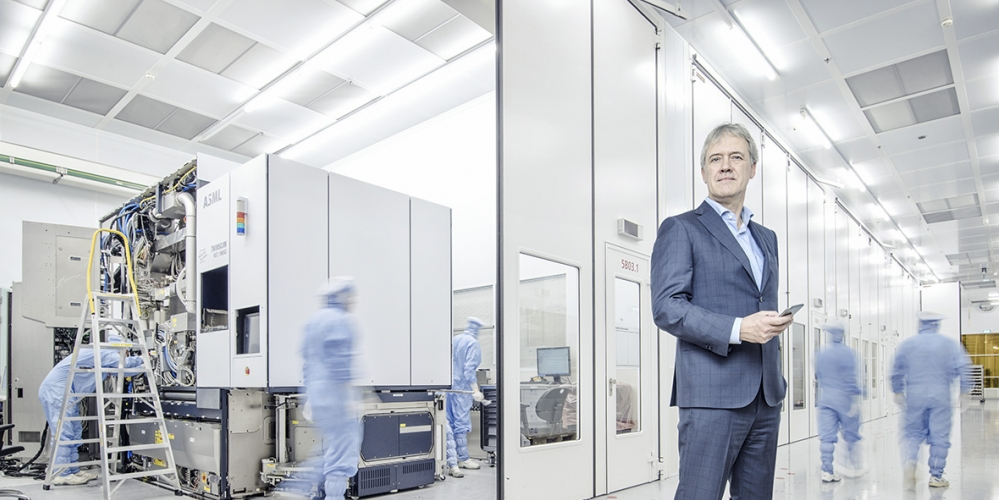 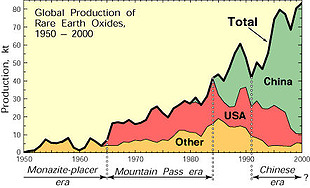 Verwerkingsopdracht
Op een markt met een monopolist is gegeven dat de vraaglijn naar het product luidt:Qv = - 0,5P + 500
Van de kosten van de producent is bekend dat:GVK = € 200TCK = € 50 mln

Bereken de MO-functie
Teken GO, MO, MK, GTK
Geef het BEP aan in de grafiek
Bereken welke prijs het bedrijf moet vragen indien zij streven naar maximale totale winst?
Arceer de omvang van de maximale totale winst.
Qv = - 0,5P + 500
(omzetten naar prijs-afzet-lijn)
P = -2Q + 1.000
(TO = P × Q)
TO = -2Q2 + 1.000Q
MO = differentiëren van TO
MO = -4Q + 1.000
TWmax bij Q waar:

MO = MK
-4Q + 1.000 = 200
Q = 200

P = -2Q + 1.000
P = 600
1000
€
800
MO = -4Q + 1.000
600
Prijs*
TWmax
GTK*
400
GTK
GVK = MK
200
GO
MO
100
200
300
400
500
Q*
hoeveelheid × 1.000